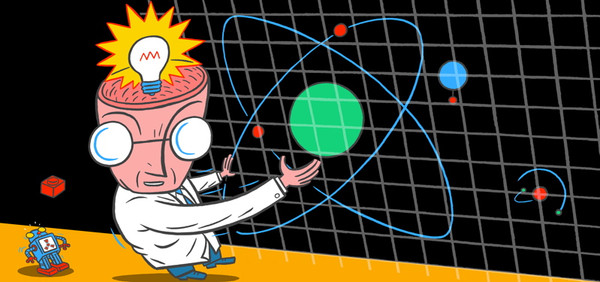 Metode veksperimentalni fiziki osnovnih delcev
Andrej Gorišek
Institut J. Stefan
Gradniki Narave
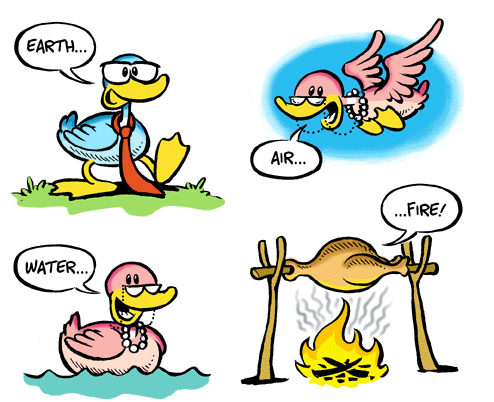 Kaj je najmanjši gradnik v naravi?
Do katerega nivoja lahko snov še razbijemo?
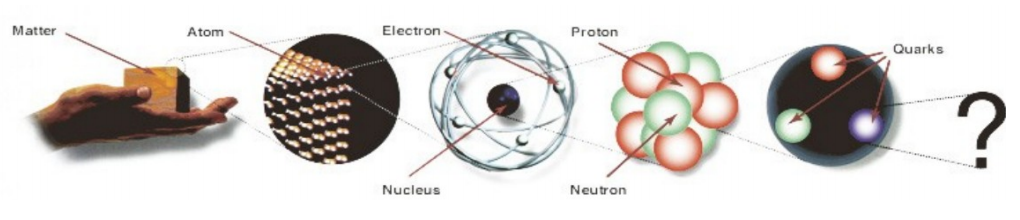 30/03/17
Andrej Gorišek: Metode
2
Osnovni delci – Standardni model
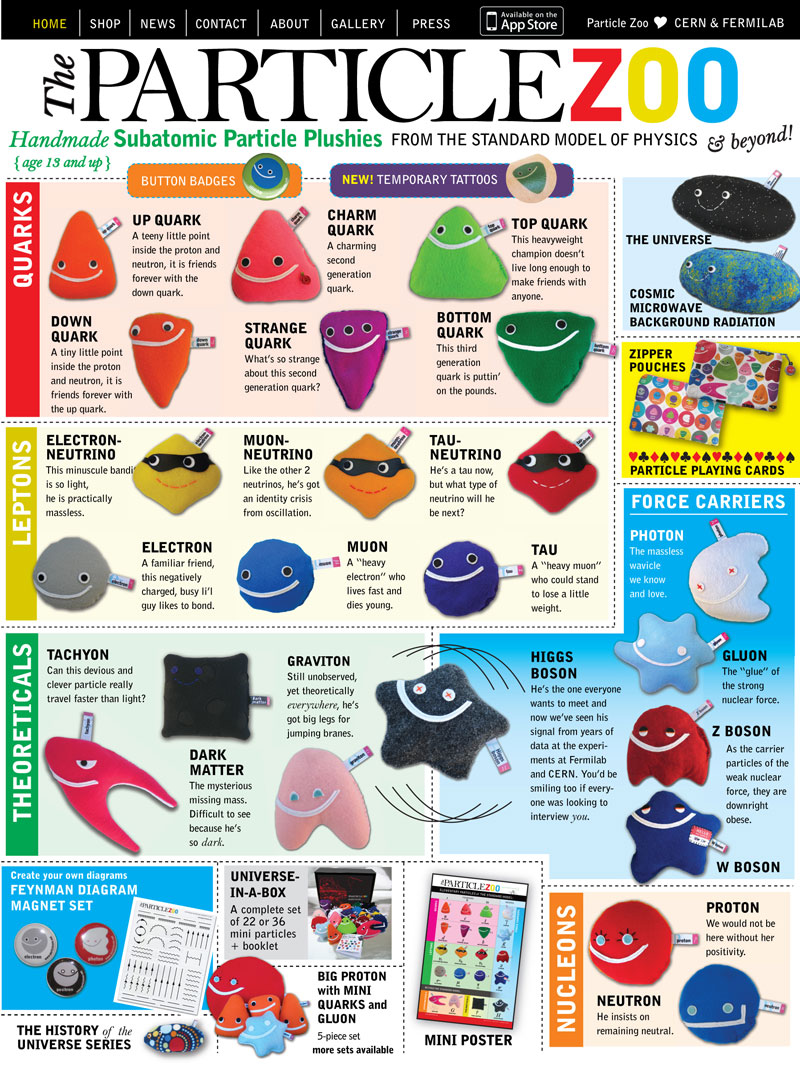 atomsko jedro sestavljajo protoni in nevtroni, ki so zgrajeni iz t.i. kvarkov
danes vsi poznani osnovni delci skupaj tvorijo t.i. živalski vrt delcev
Standardni model
30/03/17
Andrej Gorišek: Metode
3
Velikosti v vesloju
30/03/17
Andrej Gorišek: Metode
4
Kako preizkujemo osnovne deldce?
Z veliko hitrostjo (energijo, gibalno količino) zaletavamo delce v delce
Podobno kot – trk dveh avtomobilov:

Trk dveh delcev:
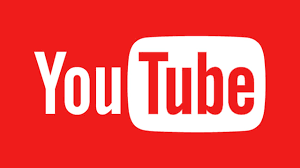 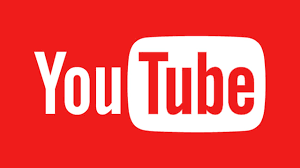 30/03/17
Andrej Gorišek: Metode
5
Trkalnik
Veliki hadronski trkalnik – Large Hadron Collider (LHC) – največji trkalnik delcev na svetu
Pospešimo in trkamo delce (protone)
E=mc2Energija protonovse lahko spremeni tudiv maso novonastalihdelcev
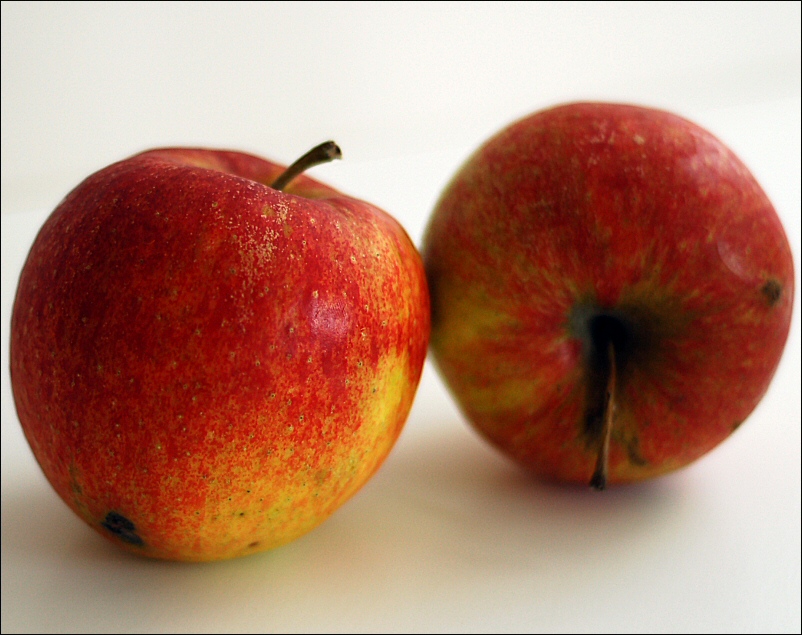 30/03/17
Andrej Gorišek: Metode
6
Trk dveh protonov
protoni so sestavljeni iz kvarkov in gluonov
valenčni in “morski” kvarki (sea quarks)
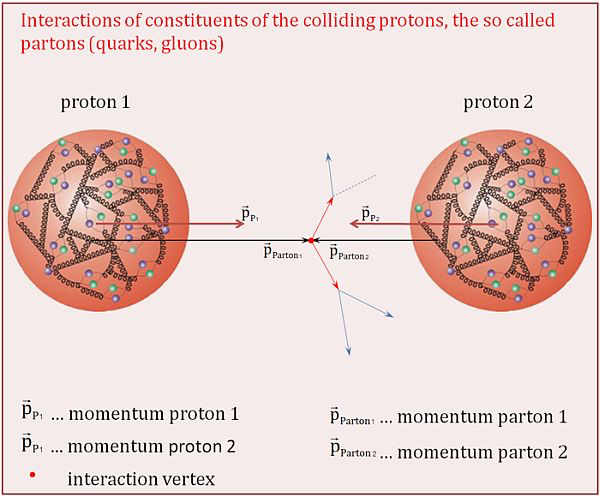 30/03/17
Andrej Gorišek: Metode
7
LHC
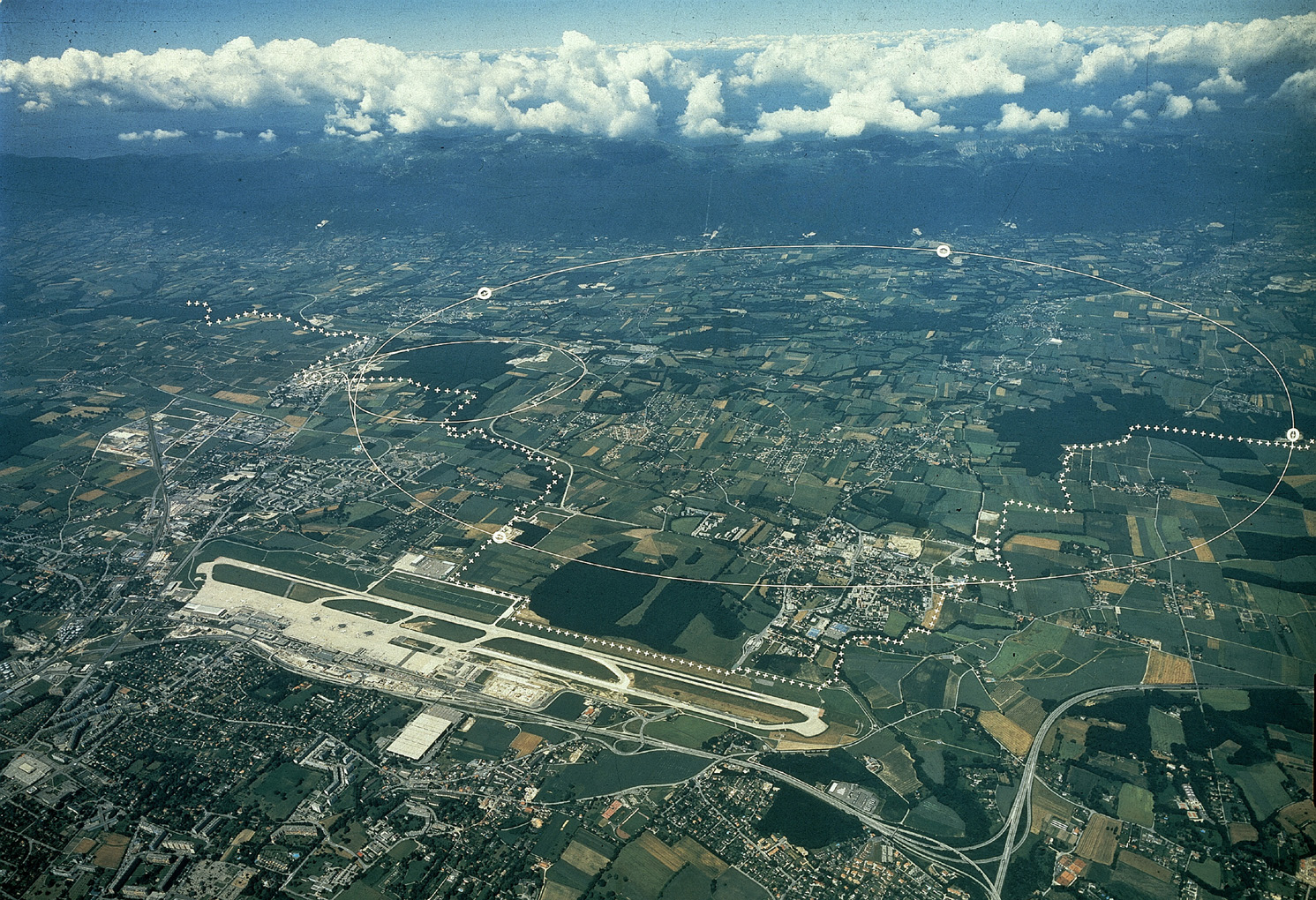 30/03/17
Andrej Gorišek: Metode
8
Pri neverjetnih energijah
30/03/17
Andrej Gorišek: Metode
9
Pri neverjetnih energijah
7 TeV+7 TeV
Odrasla komarčica z maso ~2 miligrama in tako kinetično energijo 
7 TeV = 11.2 x 10-7 J
½ m v2 = 11.2 x 10-7 J
v = 3.8 km/h
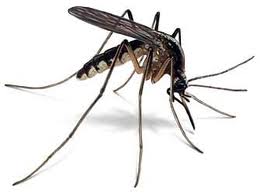 30/03/17
Andrej Gorišek: Metode
10
CERNova pospeševalna veriga
30/03/17
Andrej Gorišek: Metode
11
Kako vidimo delce?
Thisis
To hide
The legend
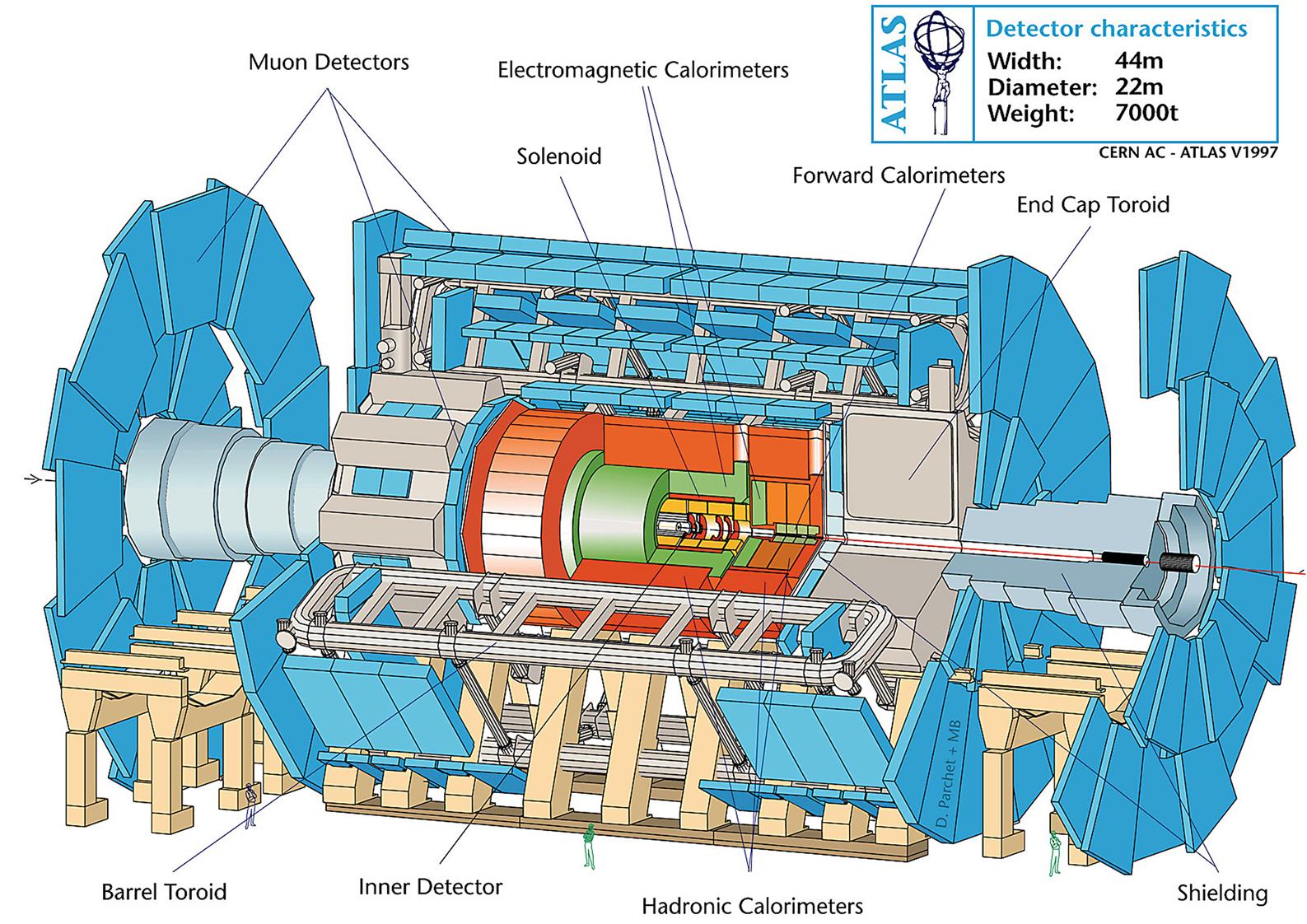 Thisis
To hide
The legend
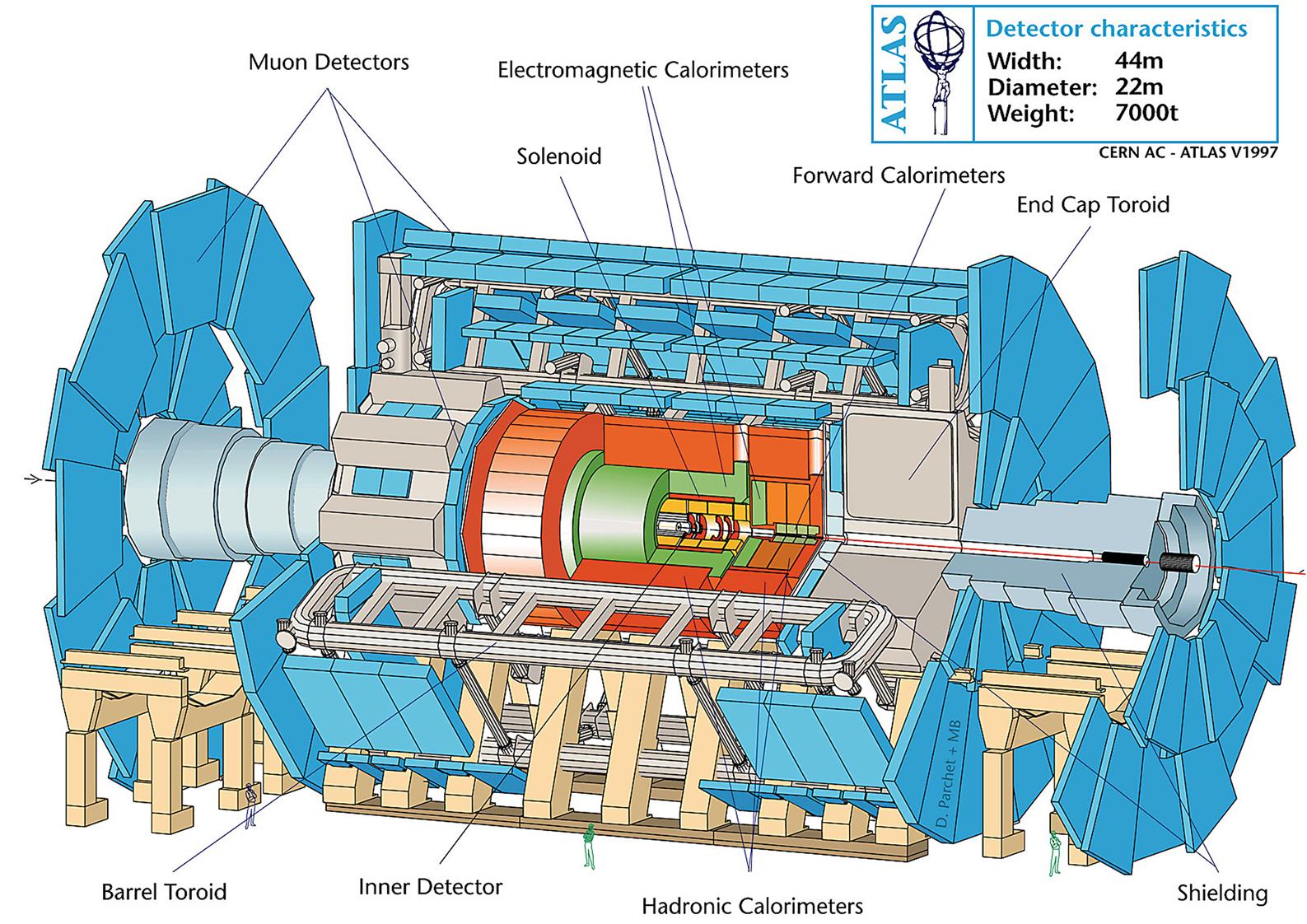 ATLAS
30/03/17
Andrej Gorišek: Metode
12
Elektron
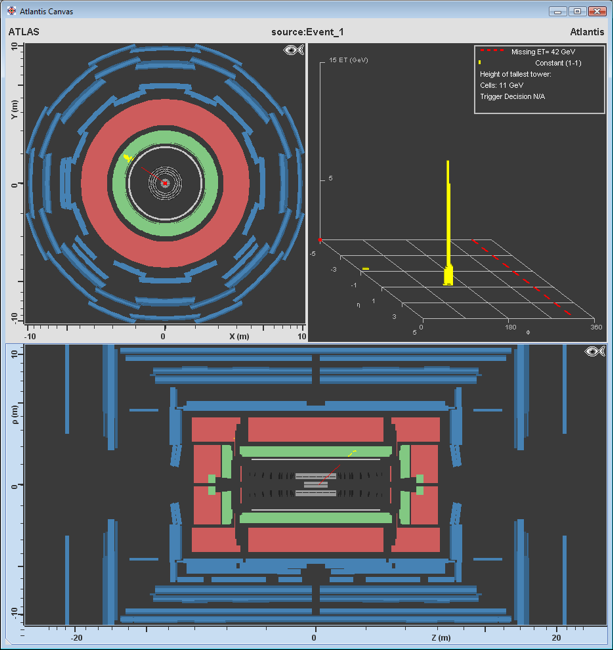 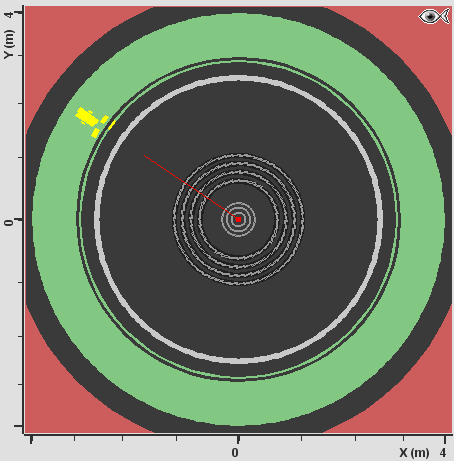 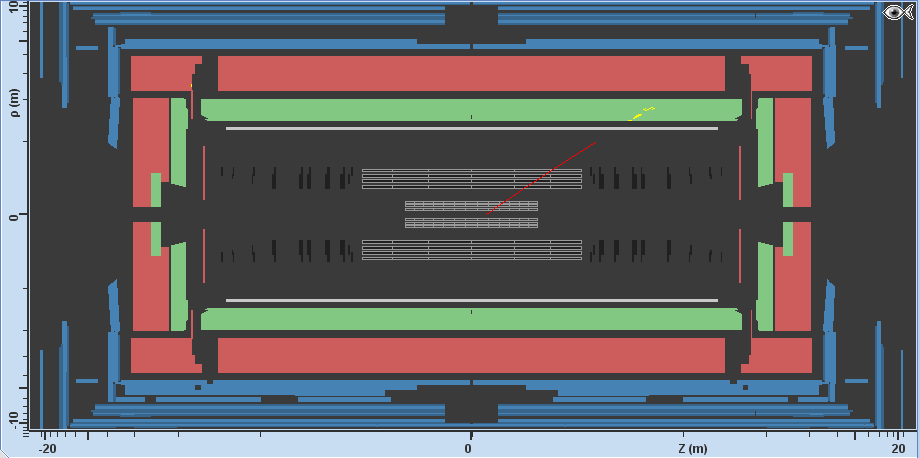 30/03/17
Andrej Gorišek: Metode
13
Muon
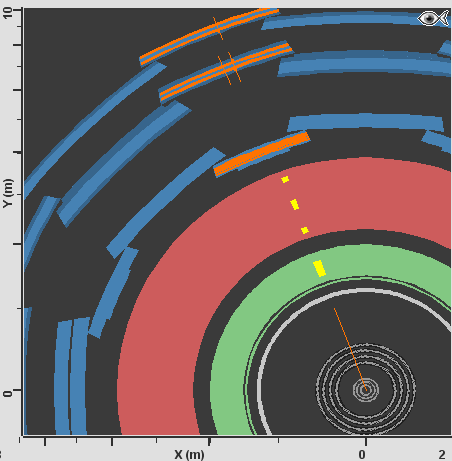 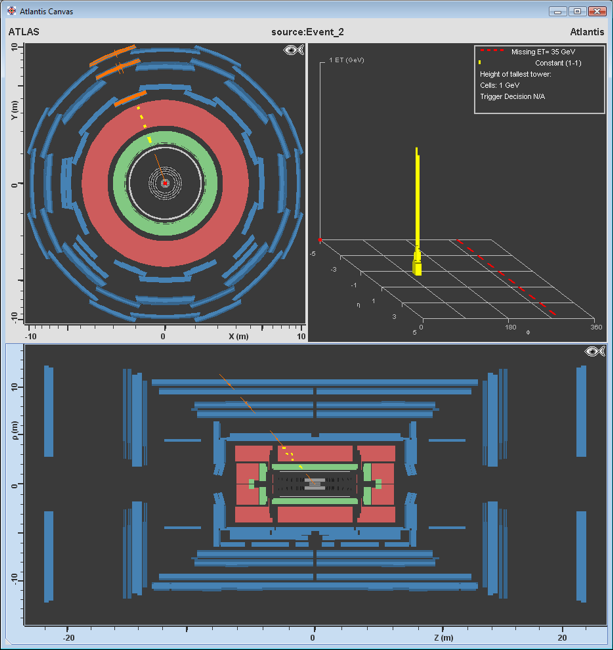 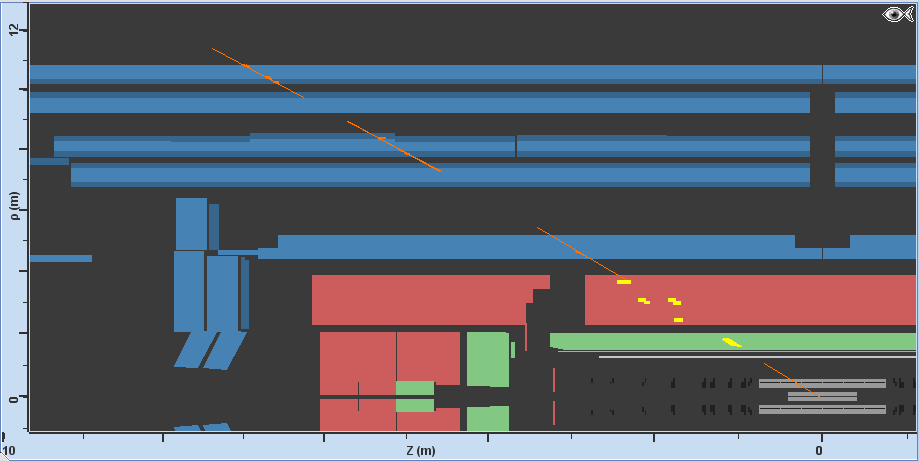 30/03/17
Andrej Gorišek: Metode
14
Foton
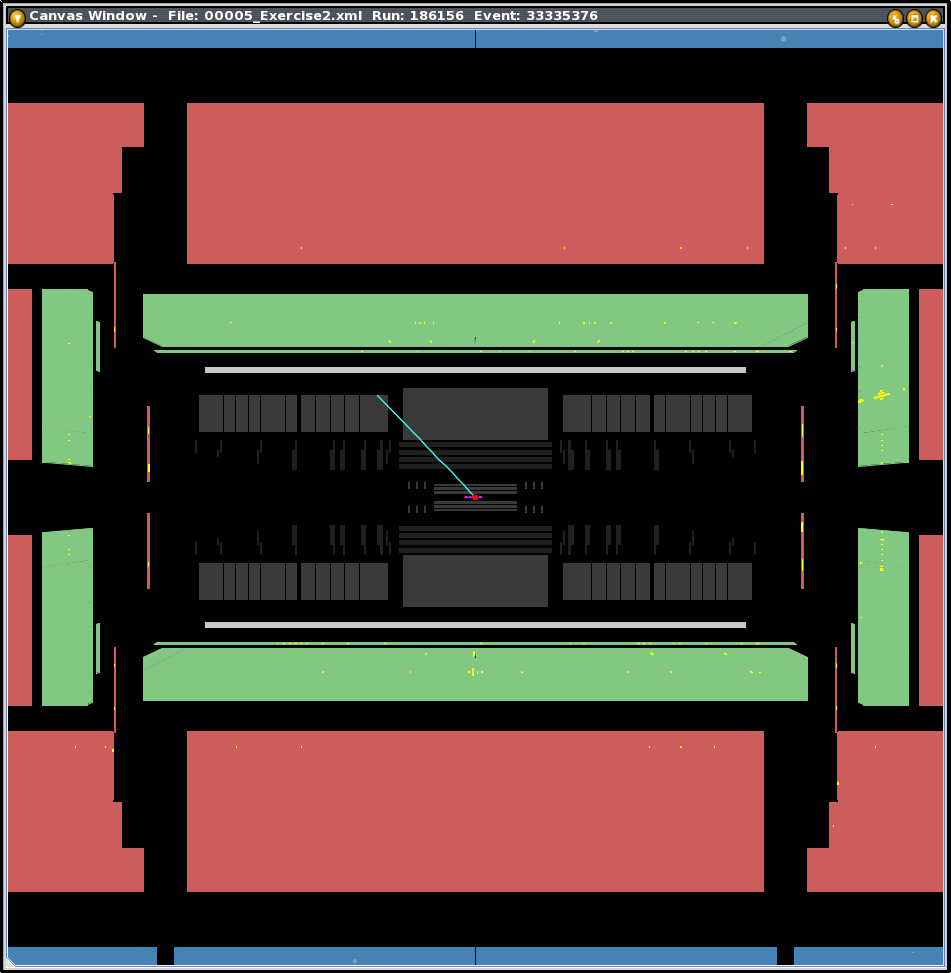 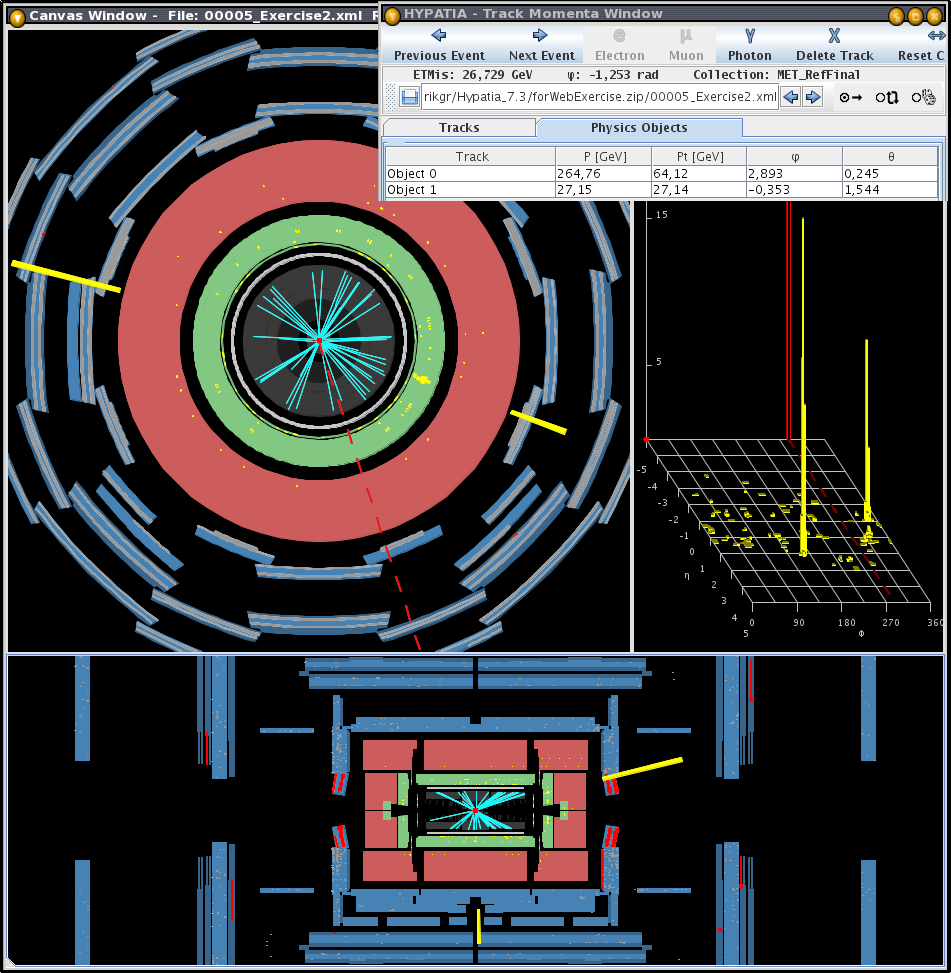 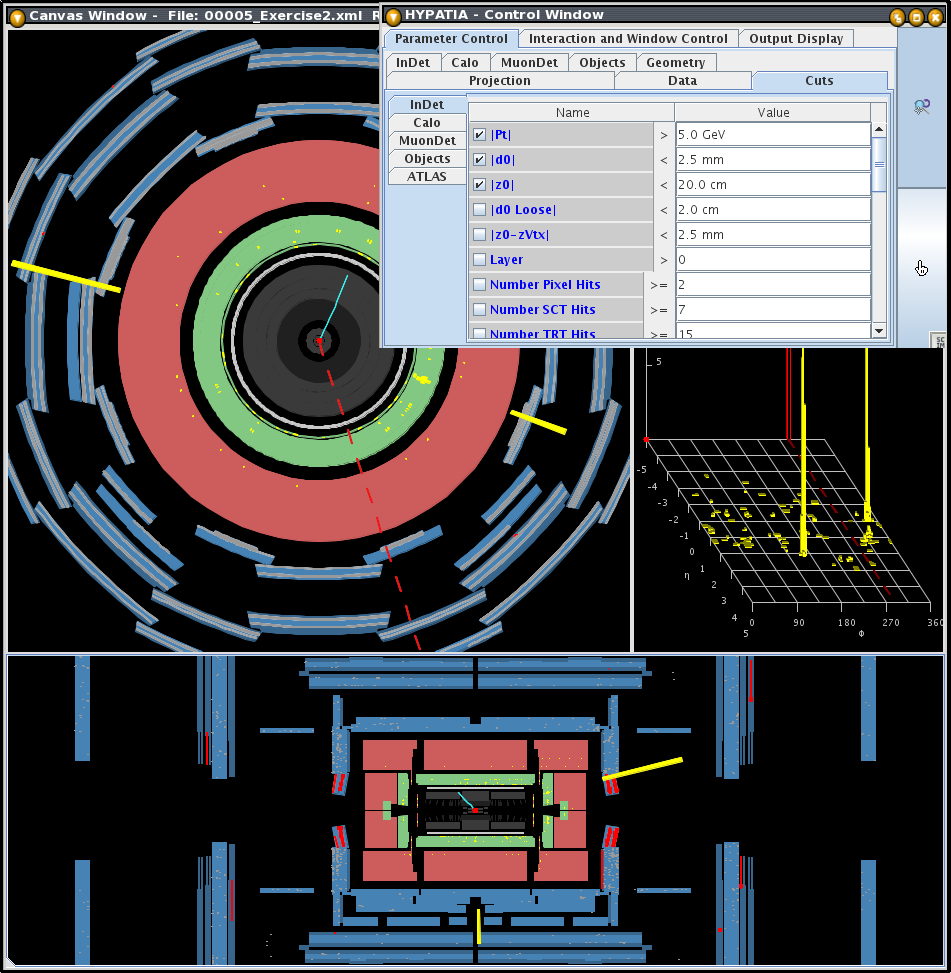 30/03/17
Andrej Gorišek: Metode
15
Neutrino
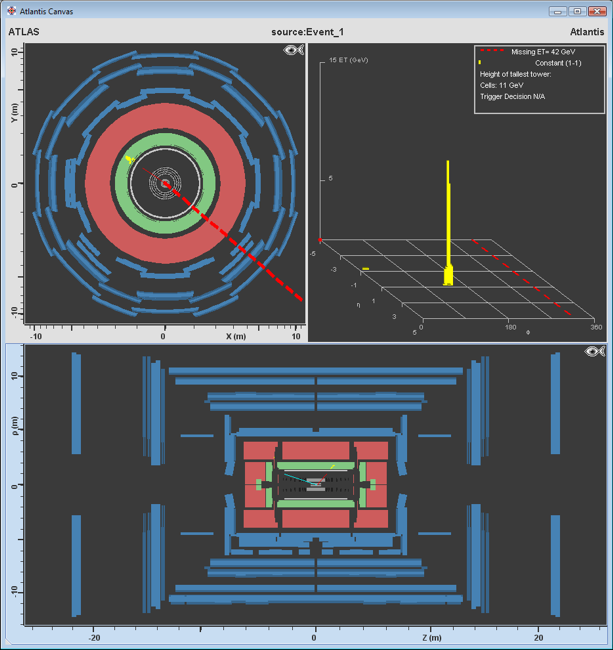 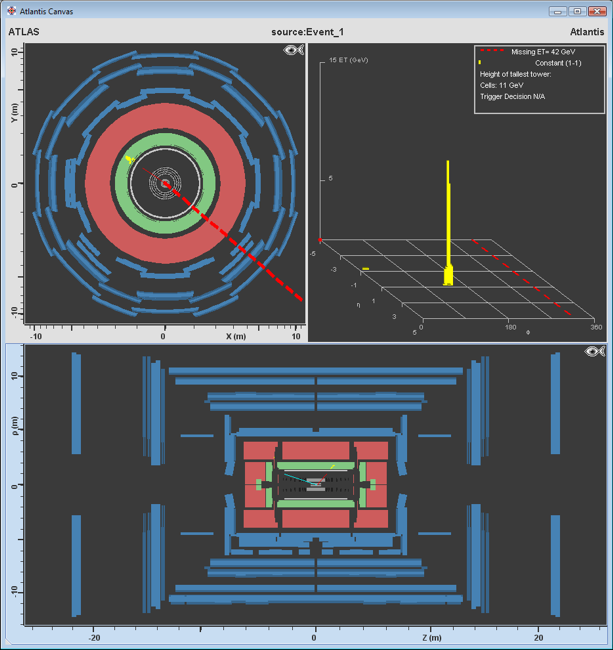 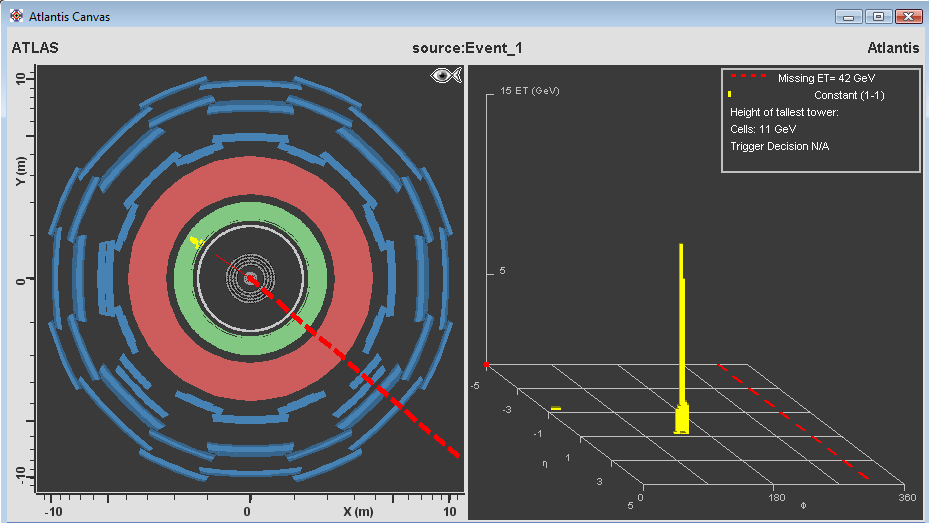 30/03/17
Andrej Gorišek: Metode
16
Pljuski (jets)
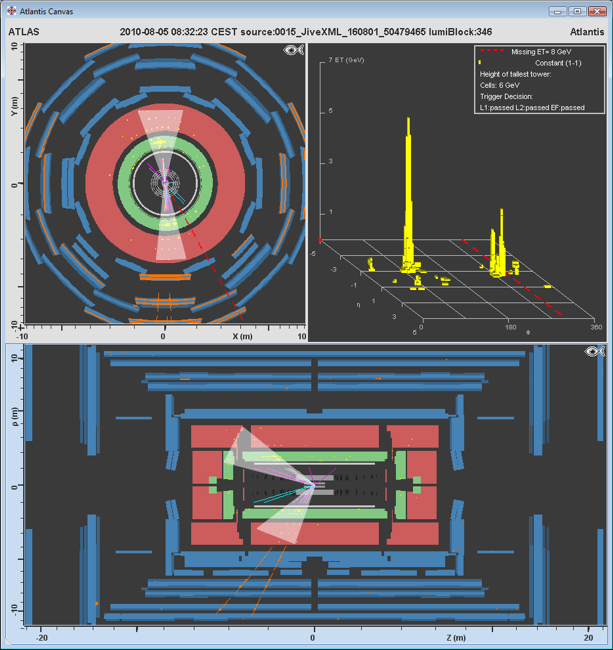 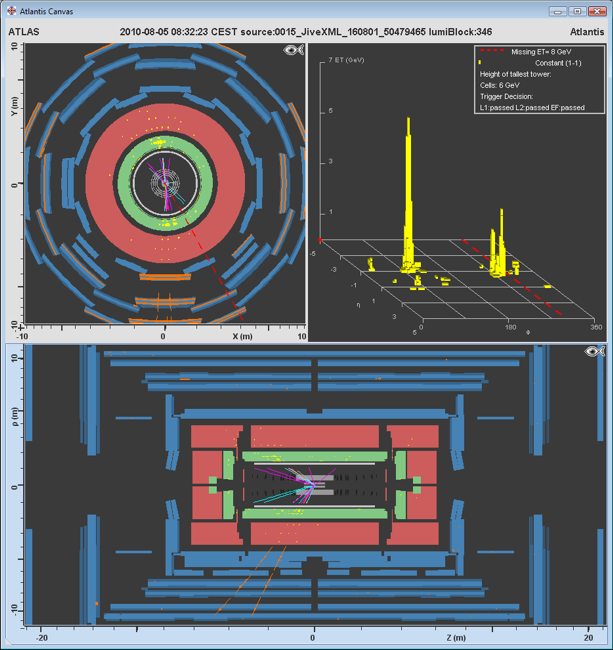 30/03/17
Andrej Gorišek: Metode
17
Animacija
30/03/17
Andrej Gorišek: Metode
18
Merjenje energije
elektron-volt eV
1eV = 1.6 10-19J
1MeV = 1000000eV =106eV
1GeV = 1000000000eV = 109eV
1TeV = 1000000000000eV = 1012eV
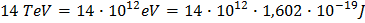 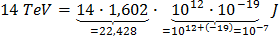 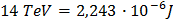 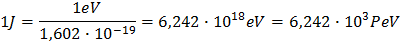 30/03/17
Andrej Gorišek: Metode
19
Gibalna količina
klasično:p = m v
v LHC trkih nastanejo delci z zelo velikimi hitrostmi (blizu svetlobne c) 
7TeV protoni imajo v=0,999999991c
moramo uporabiti relativistične enačbe
četverec gibalne količine:pμ = (E/c,p)
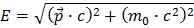 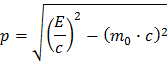 30/03/17
Andrej Gorišek: Metode
20
Masa
Invariantna masa:m0=((E/c2)2-(p/c)2)½

Razpad v dva delca




Gibelna količina se ohranja
npr. Z  e+e–




Z merjenjem gibalnih količin razpadnih produktov lahko določimo invariantno maso razpadlega delca
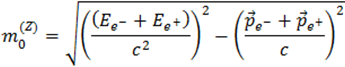 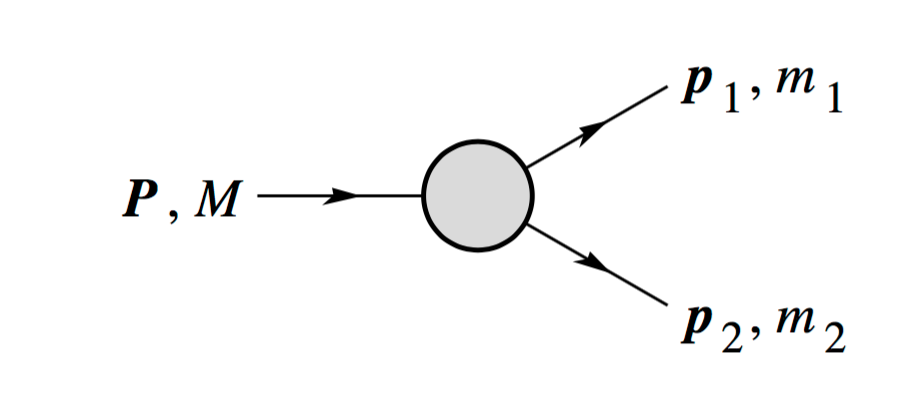 30/03/17
Andrej Gorišek: Metode
21
Razpadi bozonov Z
Z živi samo 3 10-25s0.0000000000000000000000003s
Nemogoče ga je direktno izmeriti
Merimo njegov razpad (smrt)
Z lahko razpade v 2 leptona ali 2 kvarka (24 različnih načinov)
Mi bomo gledali razpade v elektrone in mione
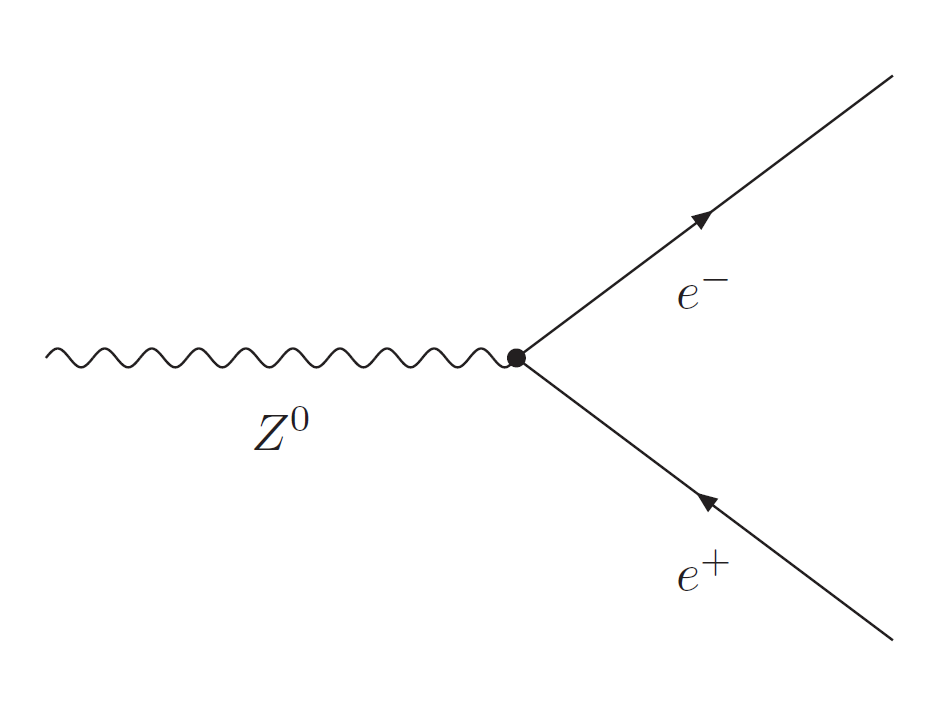 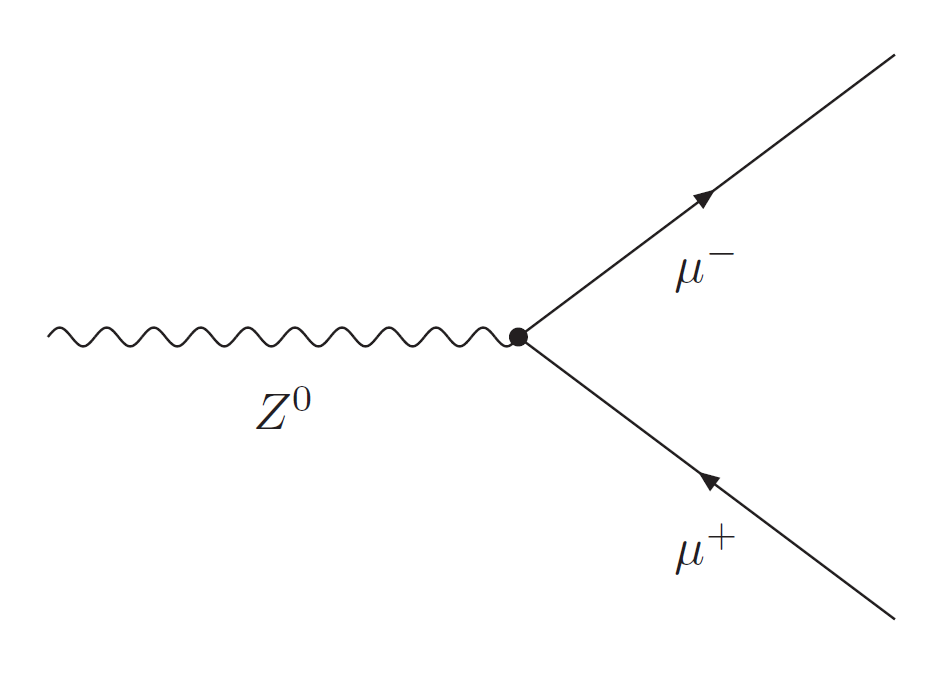 30/03/17
Andrej Gorišek: Metode
22
Razpadi Higgsovih bozonov
4. julij 2012
Mnogo razpadnih načinov
Samo nekateri “dobri” za meritve, ker se jih da izluščiti iz ozadja
V ATLAS in CMS proučujemo razpade v 
pare bozonov Z, kirazpadeta na 2 para leptonov
pare fotonov
pare bozonov W, ki razpadeta v 2 nabita leptona in 2 navtrina
2 tauona
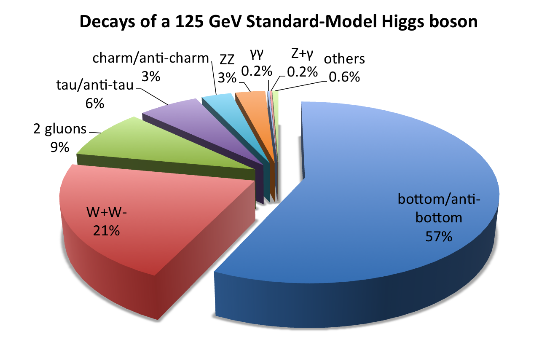 30/03/17
Andrej Gorišek: Metode
23
Razpadi Higgsovih bozonov
V vajah popoldne bomo obravnavali samo “najlažje” razpage v:
ZZ
γγ
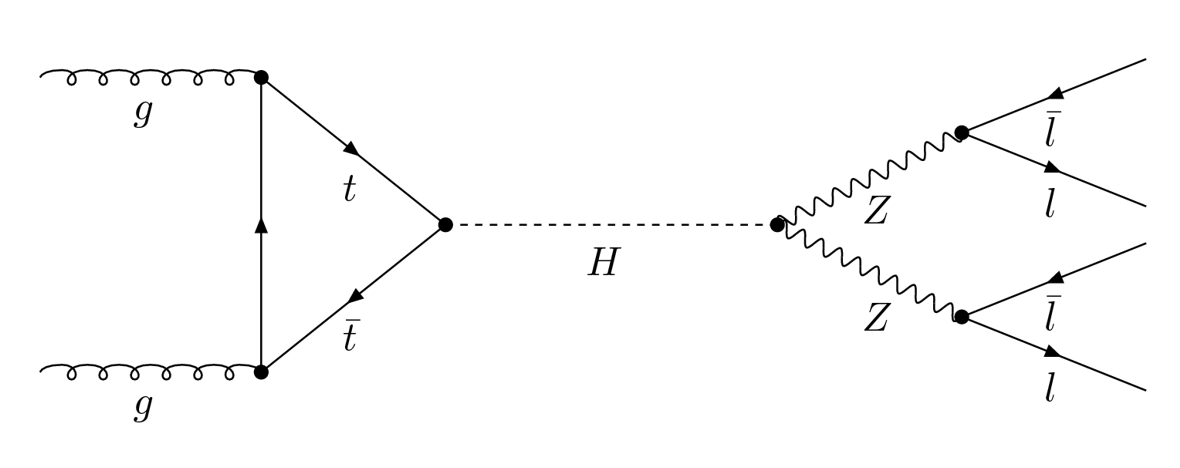 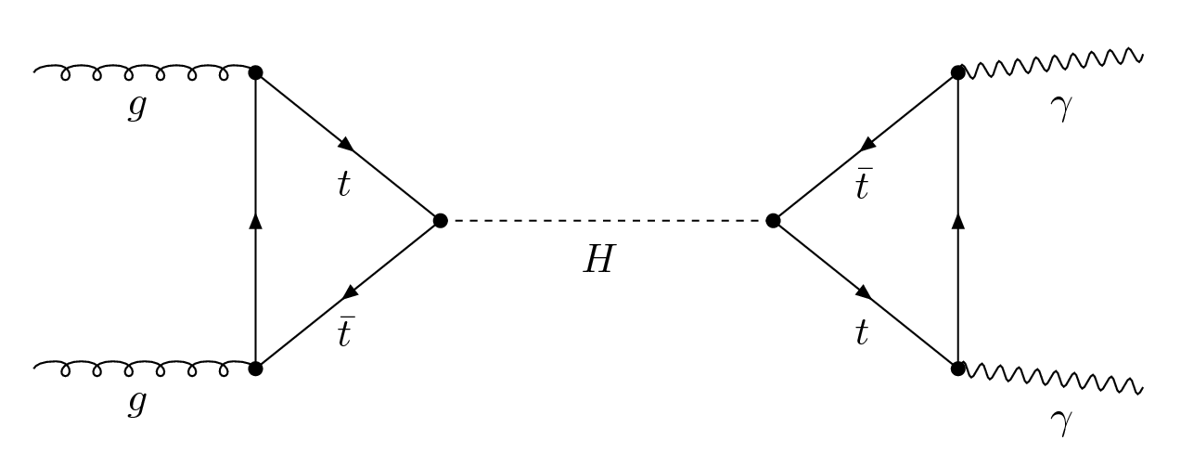 30/03/17
Andrej Gorišek: Metode
24
Ozadje
V trkih protonov nastane ogromno različnih delcev
Dogodke, ki lahko izgledajo podobno kot signal, imenujemo ozadje
Pri razpadu W tudi nastane elektron ali pozitron z veliko gibalo količino
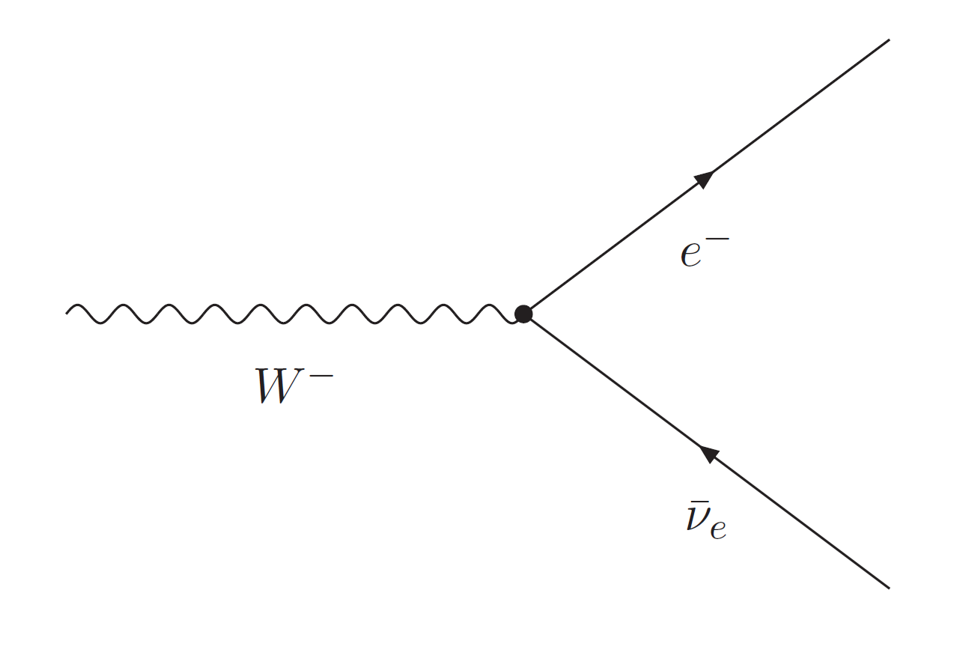 30/03/17
Andrej Gorišek: Metode
25
Vizualizacija
Z  e– + e+
Z  μ– + μ+
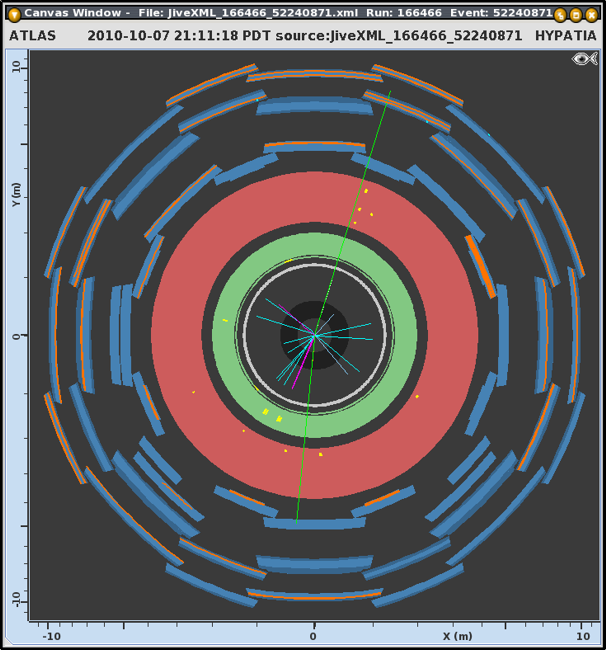 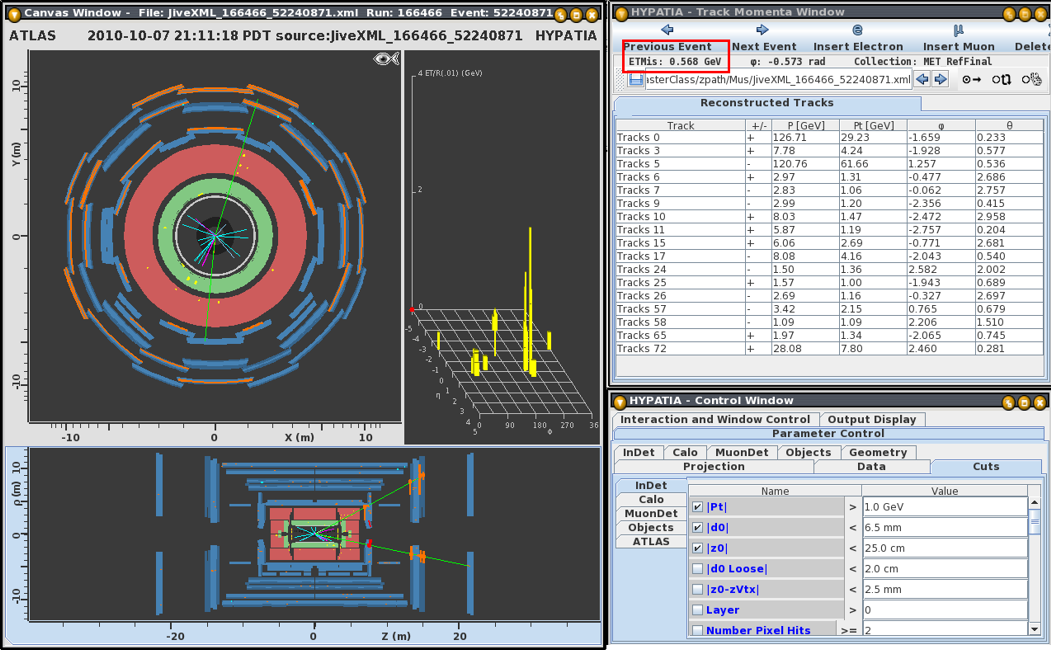 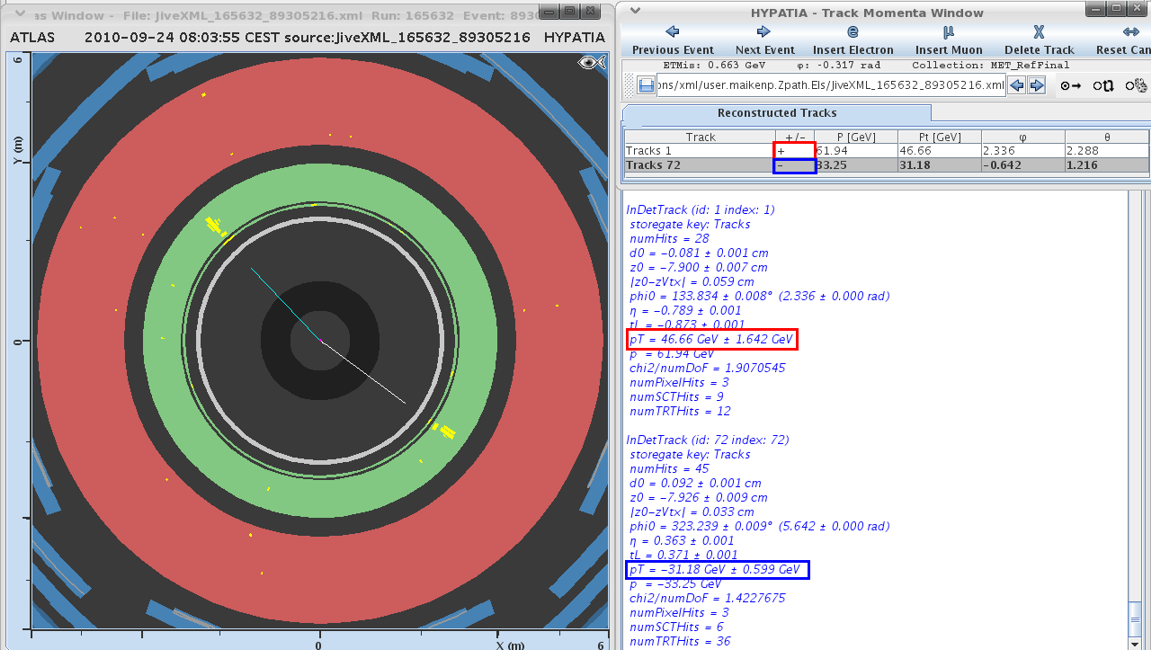 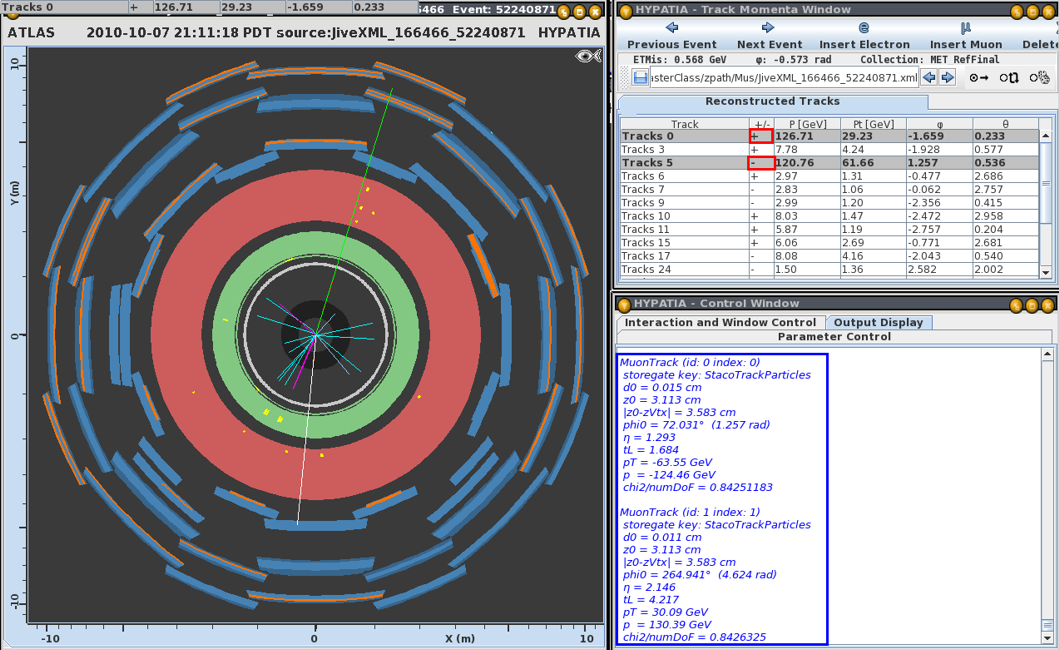 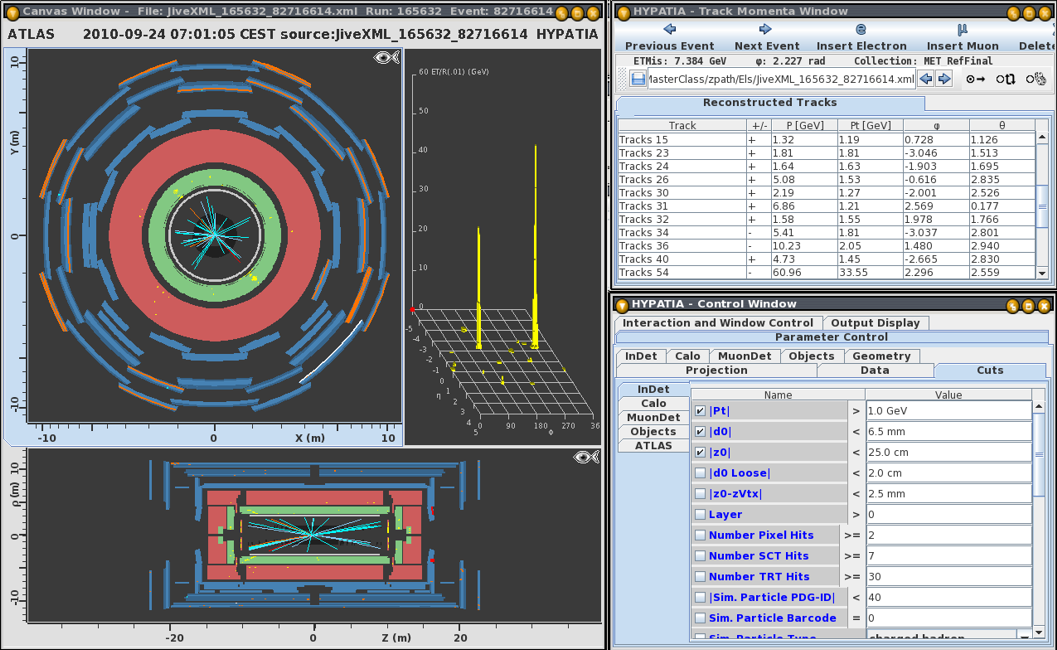 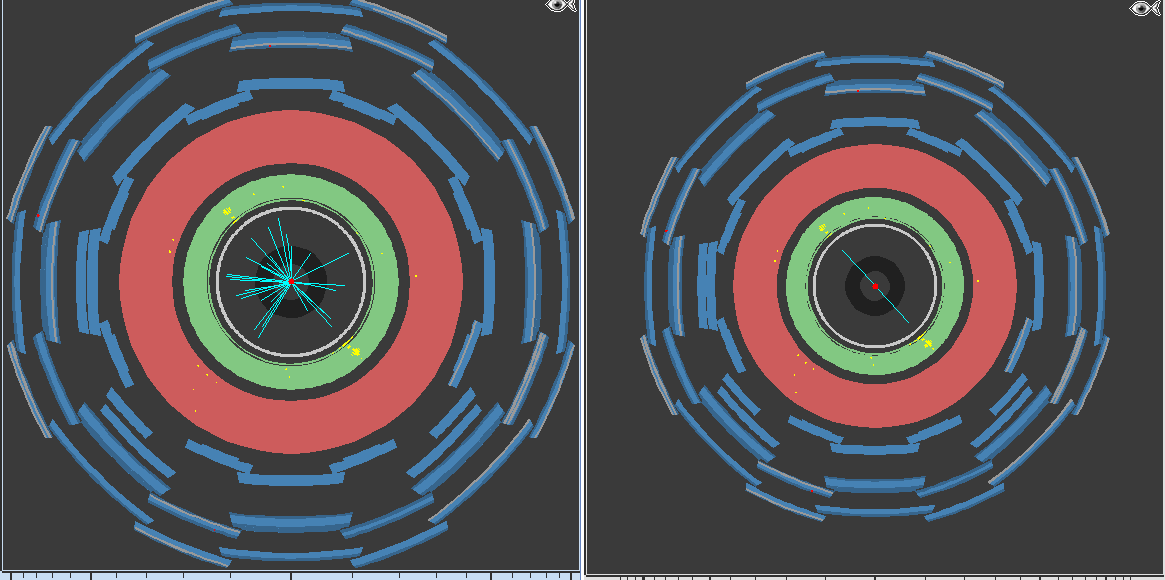 30/03/17
Andrej Gorišek: Metode
26
Vizualizacija
γγ
γγ
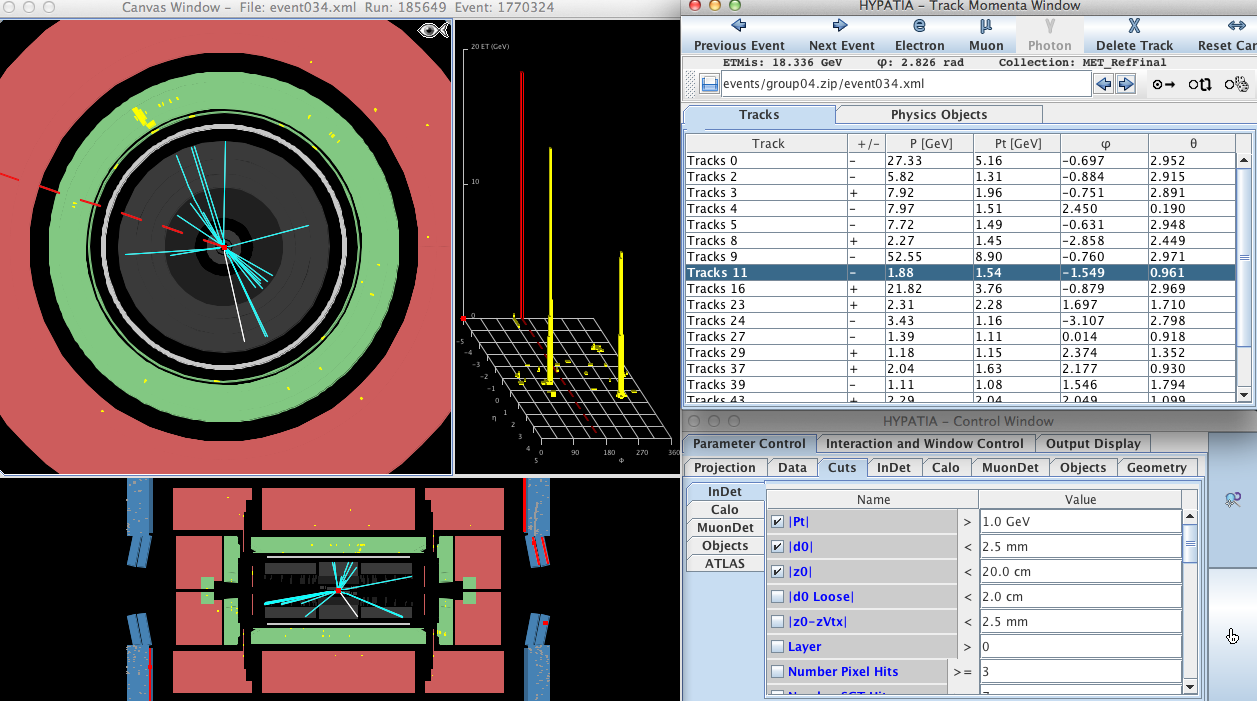 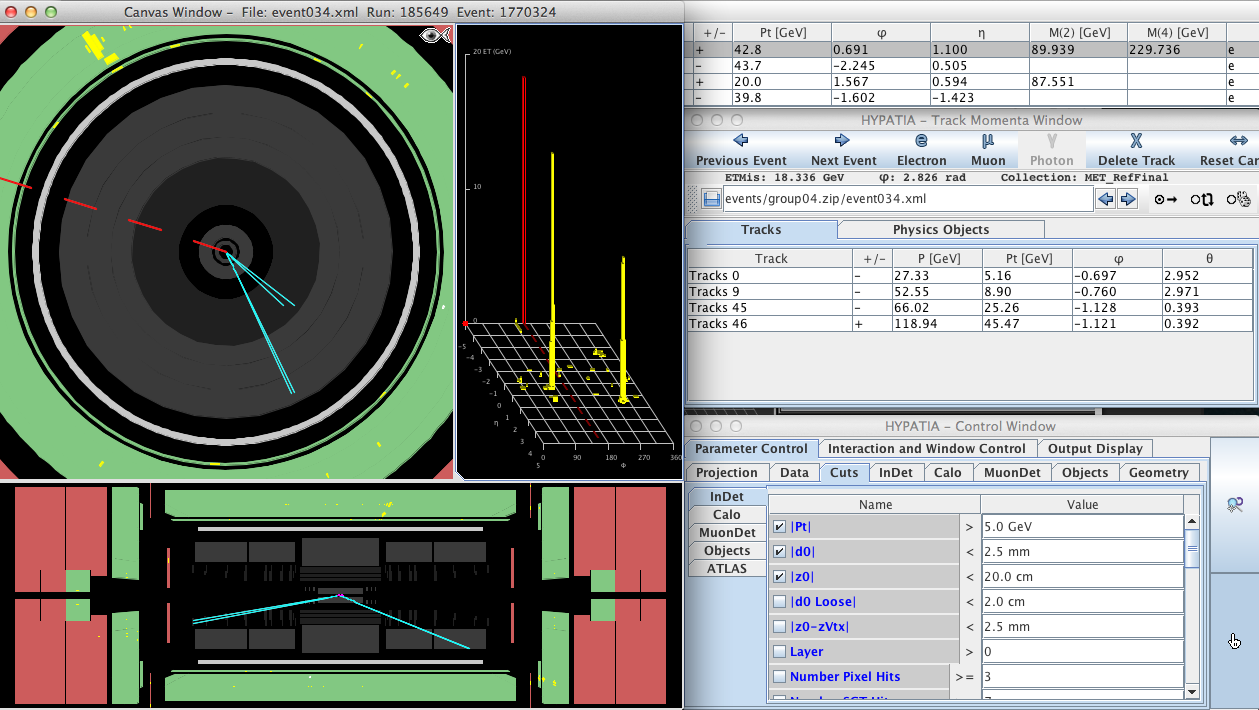 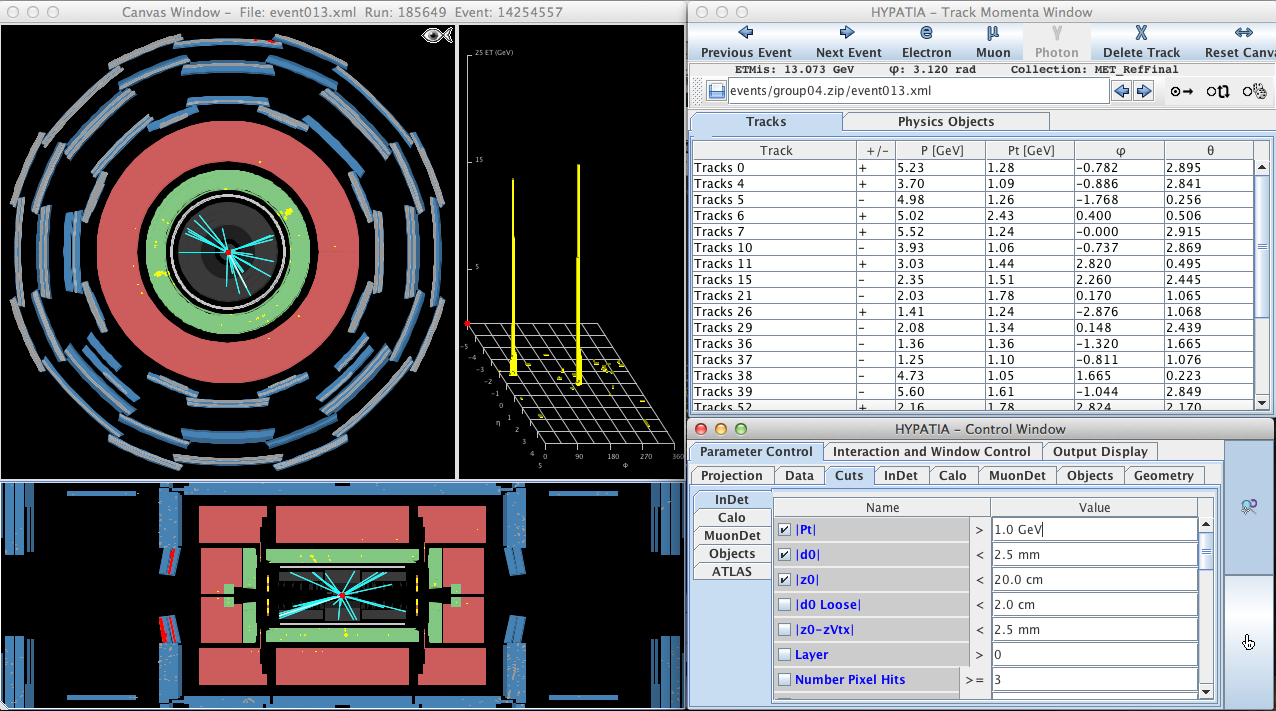 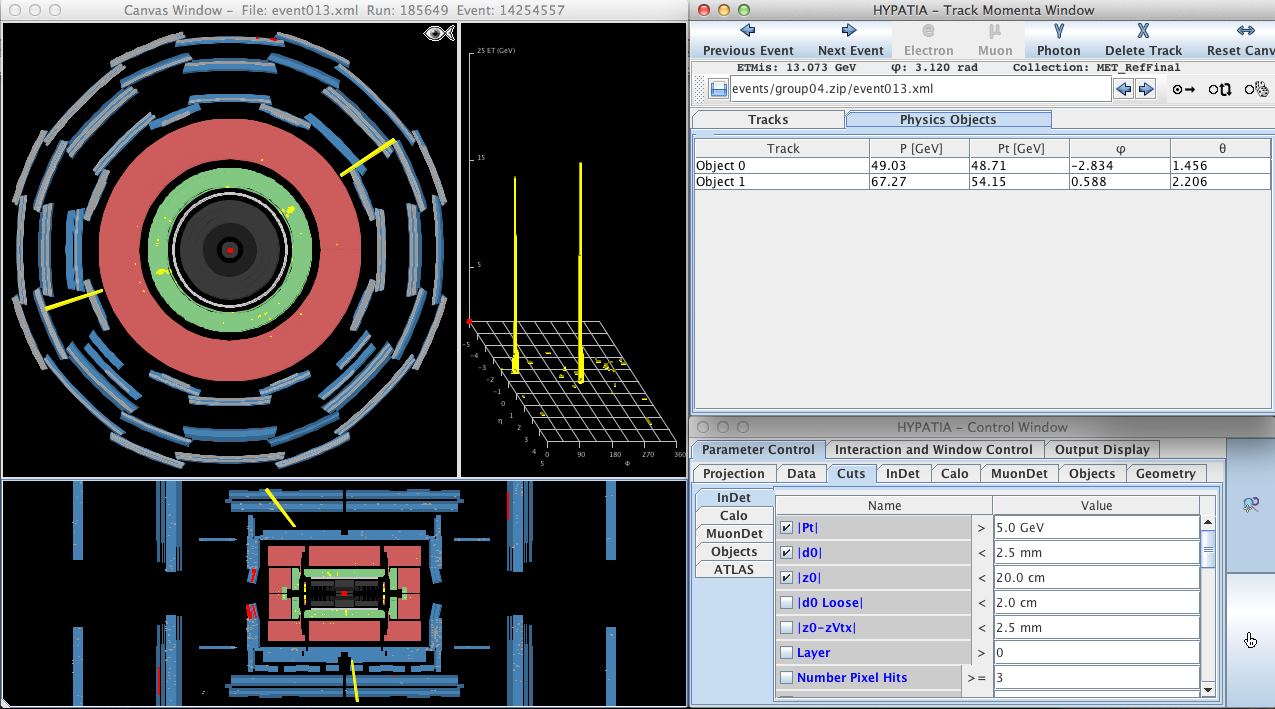 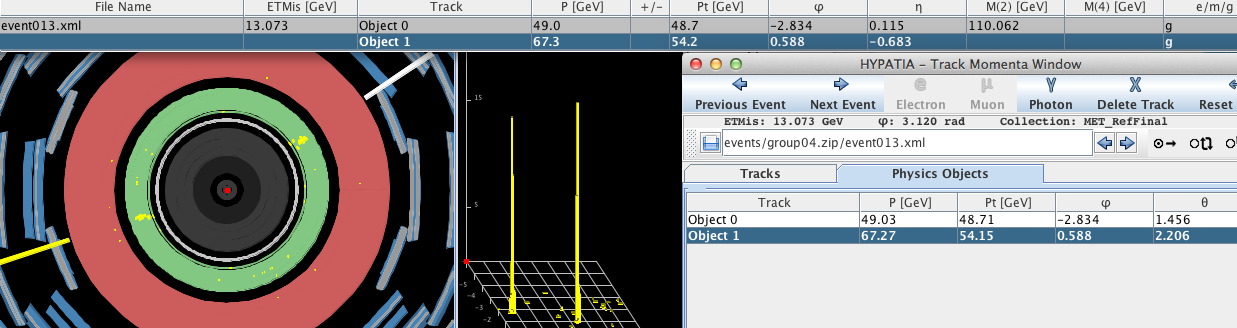 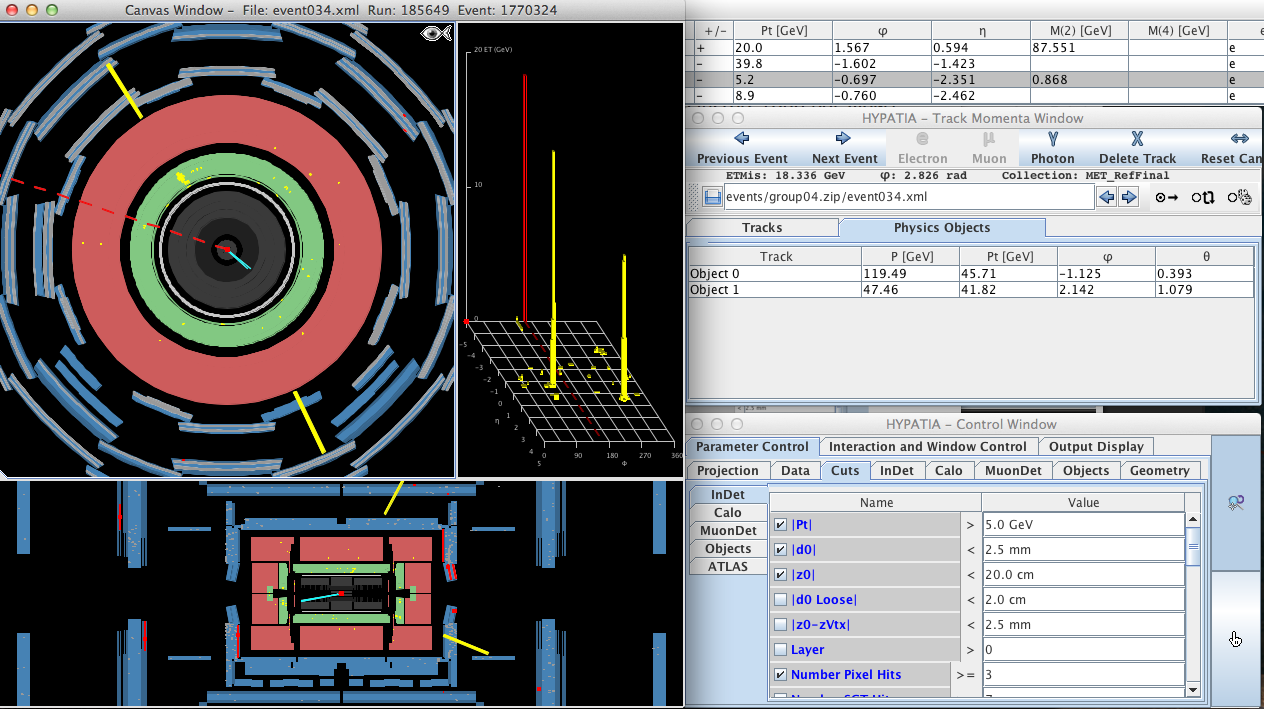 30/03/17
Andrej Gorišek: Metode
27
Vizualizacija
ZZ  μμee
ZZ  eeee
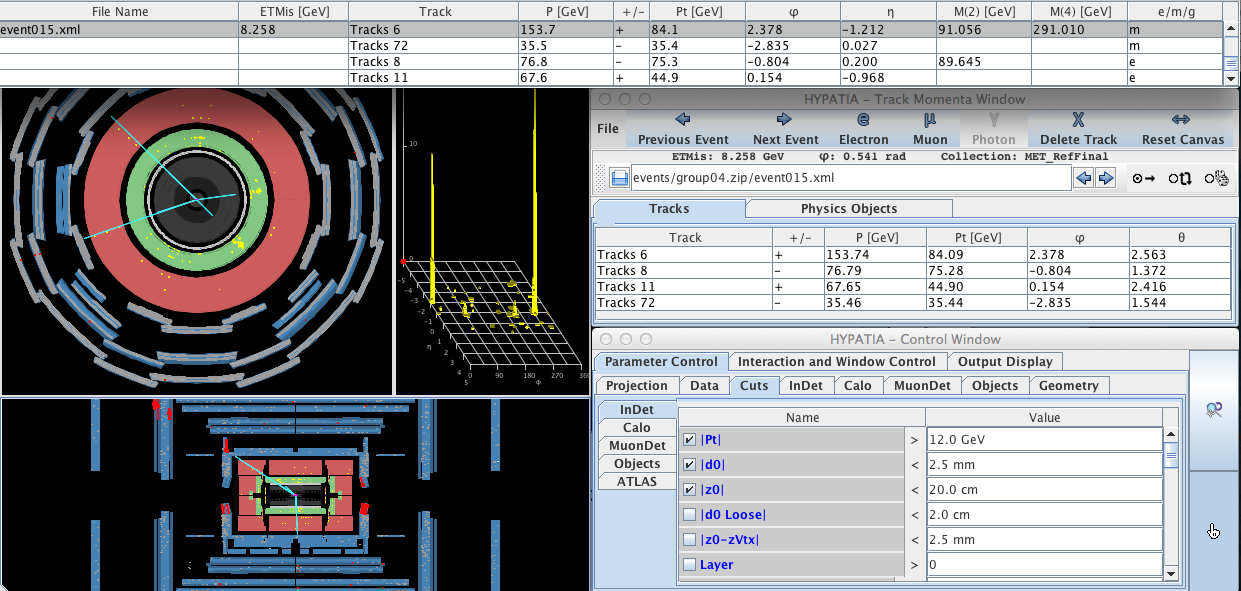 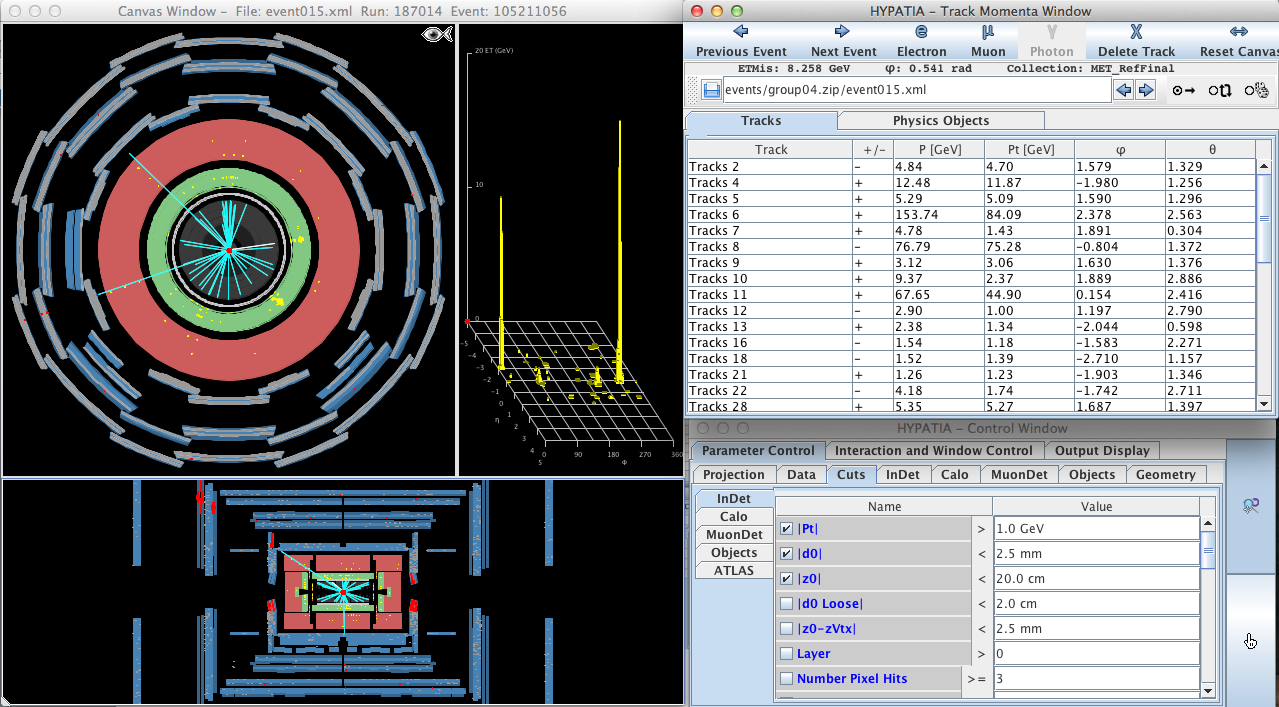 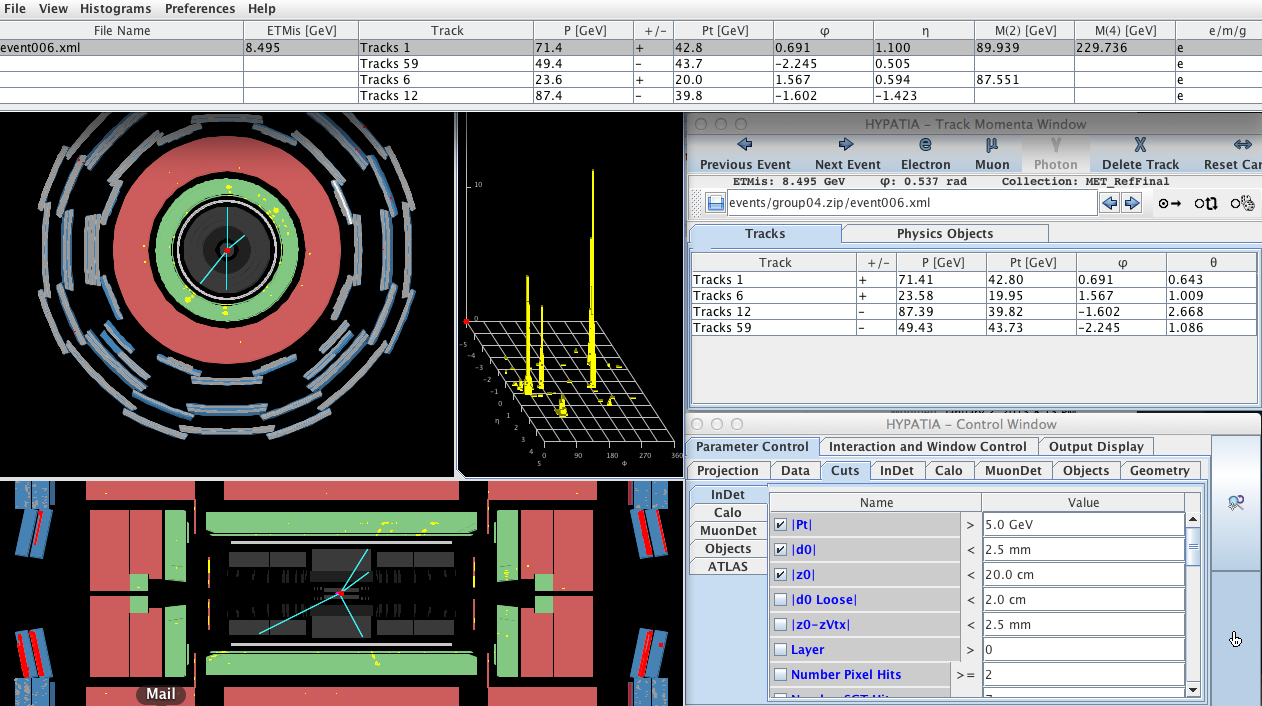 30/03/17
Andrej Gorišek: Metode
28
9:00 – 9:15		Prof. dr. Boštjan Golob – Pozdravni nagovor
9:15 – 10:00		Prof. dr. Tomaž Podobnik – Fizika osnovnih delcev
10:15 – 11:00		Dr. Andrej Gorišek – Eksperimentalne metode
11:15 – 12:00		Ogled visokotehnološkega podjetja Cosylab d.o.o.
12:15 – 13:00		Kosilo
13:00 – 16:00		Praktični del – analiza podatkov, zajetih z eksperimentom ATLAS
16:00 – 17:00		Video konferenca
30/03/17
Andrej Gorišek: Metode
29